Lesson 8
Lectio Divina – stick in the sticker, then write the scripture reference.  
Which part stands out to you – why?
I have shown you in all things that by working hard in this way we must help the weak, remembering the words that the Lord Jesus himself said, ‘There is more happiness in giving than in receiving.’”

Acts 20:35
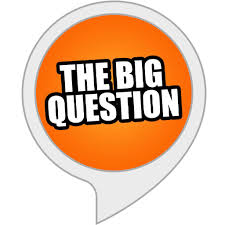 Post-assessment

What’s more important – 
giving or receiving?
Write the date and underline it.

Stick in the Big Question.

Think about everything you have learnt in this unit:

Stick in the head sticker – as Catholics, when do we give and when do we receive?  Keep it factual.

Stick in the heart sticker – How does it feel to give?  How does it feel to receive?

Stick in the cloud sticker – What is your opinion of which is better – giving or receiving?  Why?
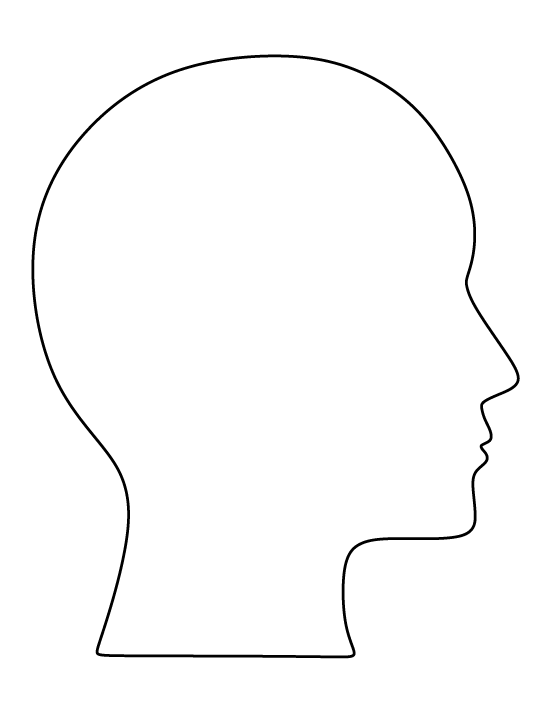 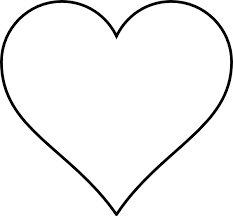 In pairs or on your own, plan a liturgy on the theme of Giving and Receiving.
  
Use a piece of scripture from our unit.

Stick your planning sheet into your book.